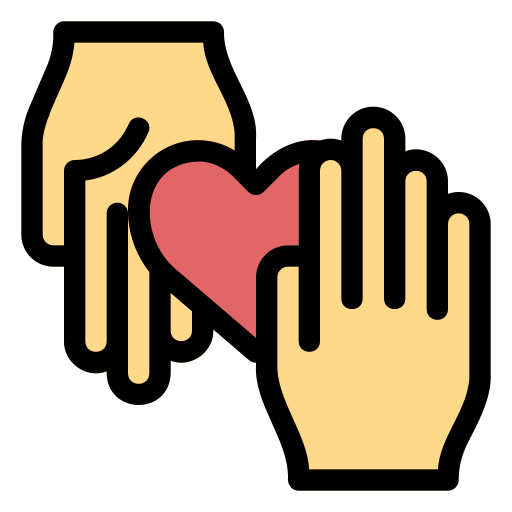 Волонтерский отряд  «Шуршунчики»
МБОУ «Богашевская СОШ им. А.И. Федорова» Томского района
Наш шуршунчиков отряд
Помогать всем очень рад.
Мы заботу проявляем
Людям радость доставляем,
И про добрые дела
Не забудем никогда.
Ты вступай в наши ряды,
Нам помощники нужны!
Цель: создание условий для развития и реализации организаторского, творческого и интеллектуального потенциала социально-активных подростков.
Задачи:
воспитывать у учащихся гуманное отношение к людям;
 защищать  жизнь и здоровье людей;
 обеспечивать уважение к человеческой личности;
 способствовать воспитанию патриотизма и активной жизненной позиции, позитивного отношения к себе, обществу, уважению к традициям школы.
Волонтерский отряд «Шуршунчики»  на базе 5в класса МБОУ «Богашевская СОШ им. А. И. Федорова» начал свою работу с октября 2012 года. Ребята активно вели свою деятельность до 11 класса, вовлекая в нее учащихся разных возрастов и интересов. Ребята принимали участие в таких делах отряда как: еженедельно приводили в порядок  памятники воинам-богашевцам, погибшим в годы Великой Отечественной войны, оказывали адресную помощь ветеранам, проводили мероприятия для младших школьников и многое другое.
После выпуска первого состава волонтерский отряд «Шуршунчики»  продолжил свою работу. На данный момент актив волонтерского отряда составляет 20 самых активных, добрых и увлеченных ребят.
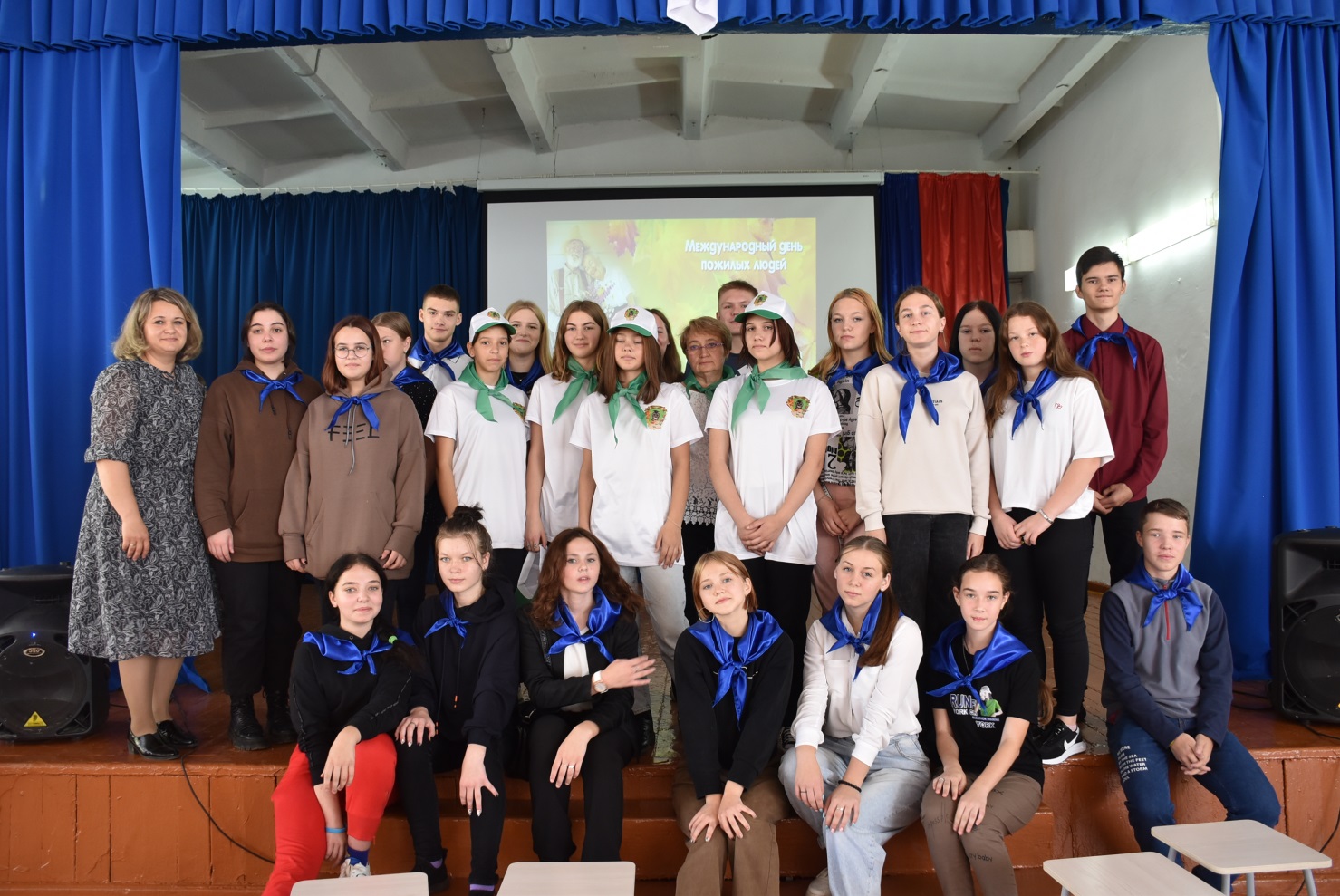 В текущем учебном году ребята уже провели довольно много значимых мероприятий.
1. Международный День грамотности для обучающихся 6-х классов
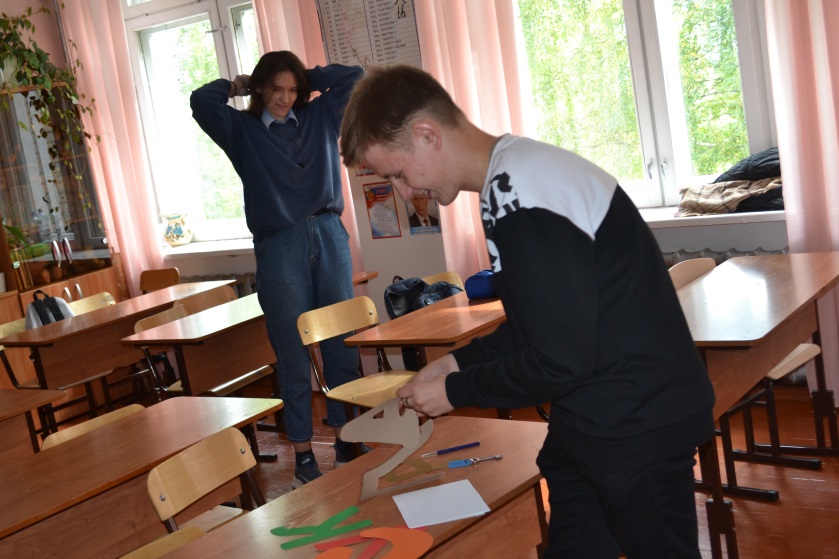 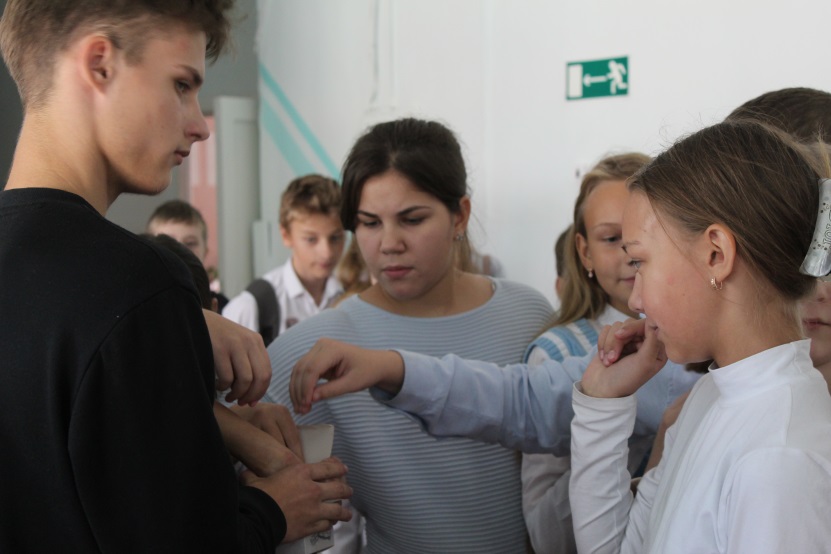 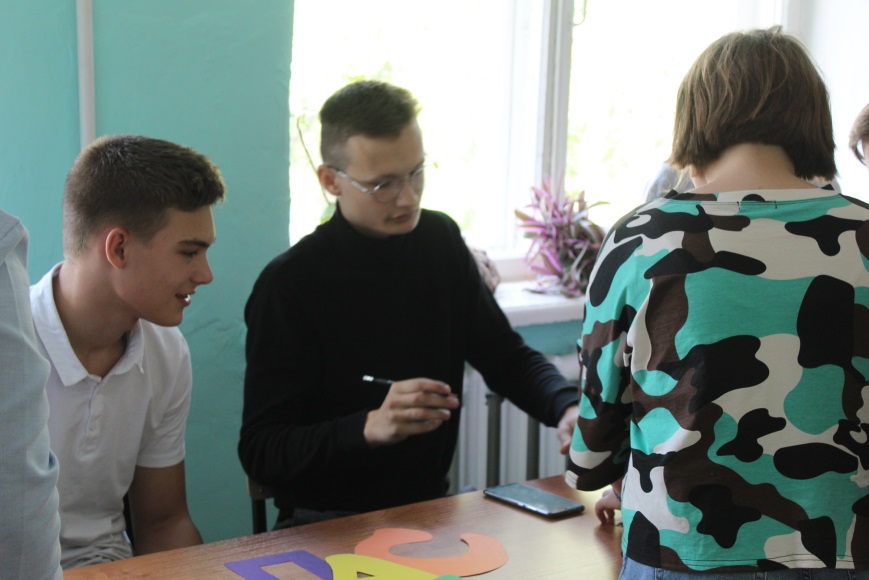 В текущем учебном году ребята уже провели довольно много значимых мероприятий.
День Здоровья
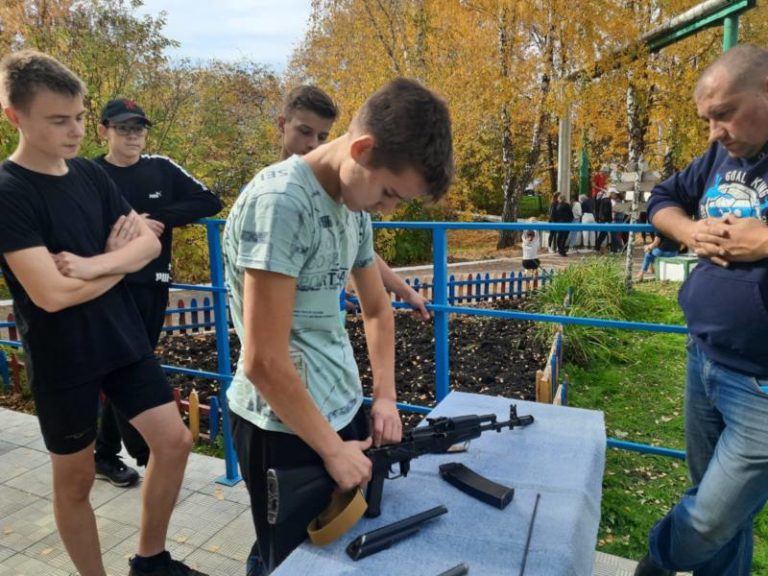 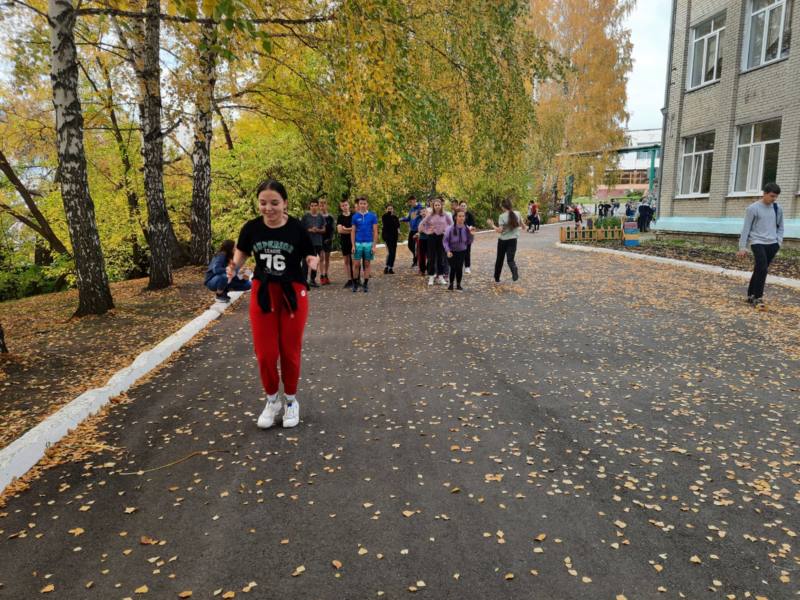 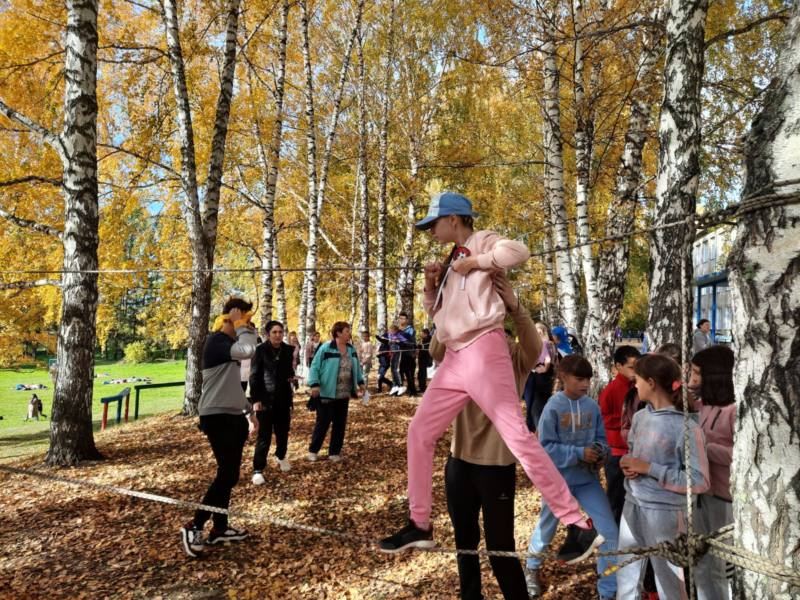 В текущем учебном году ребята уже провели довольно много значимых мероприятий.
Экологический фестиваль «На лесных тропинках»
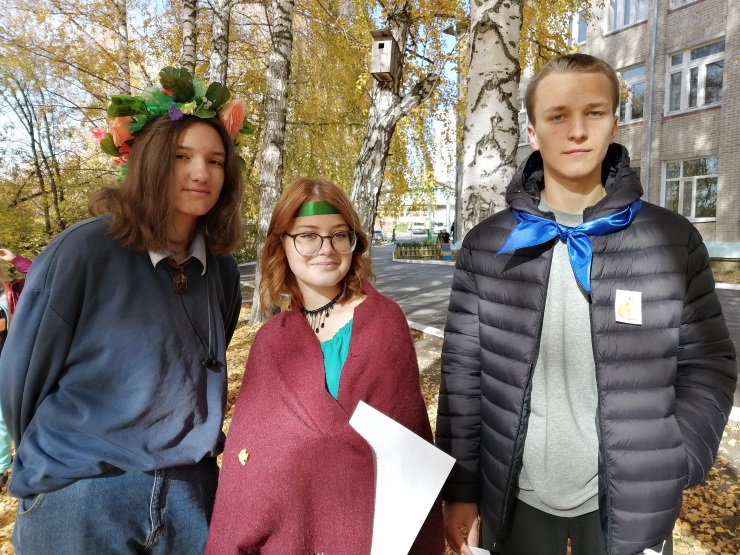 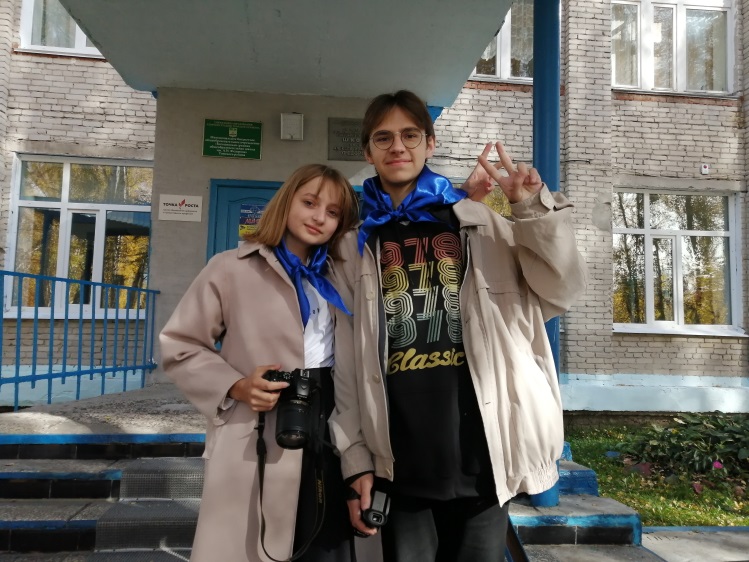 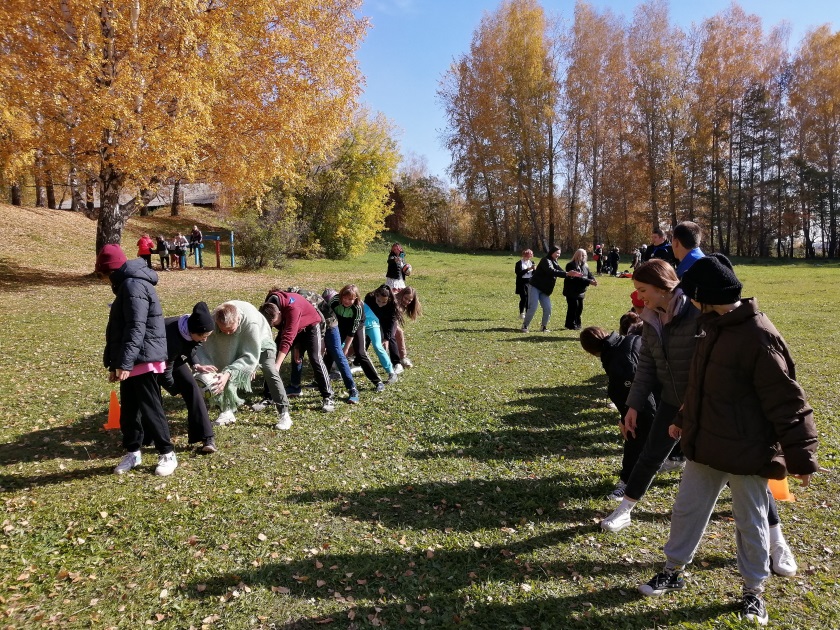 В текущем учебном году ребята уже провели довольно много значимых мероприятий.
День Старшего поколения
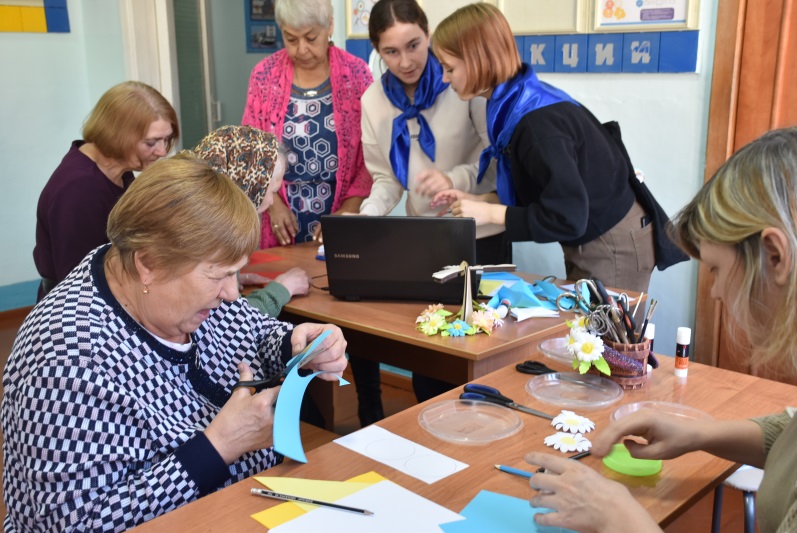 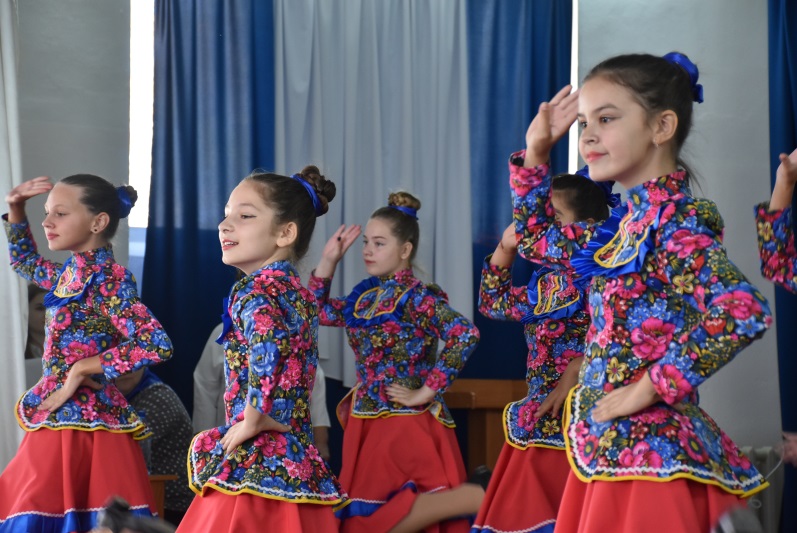 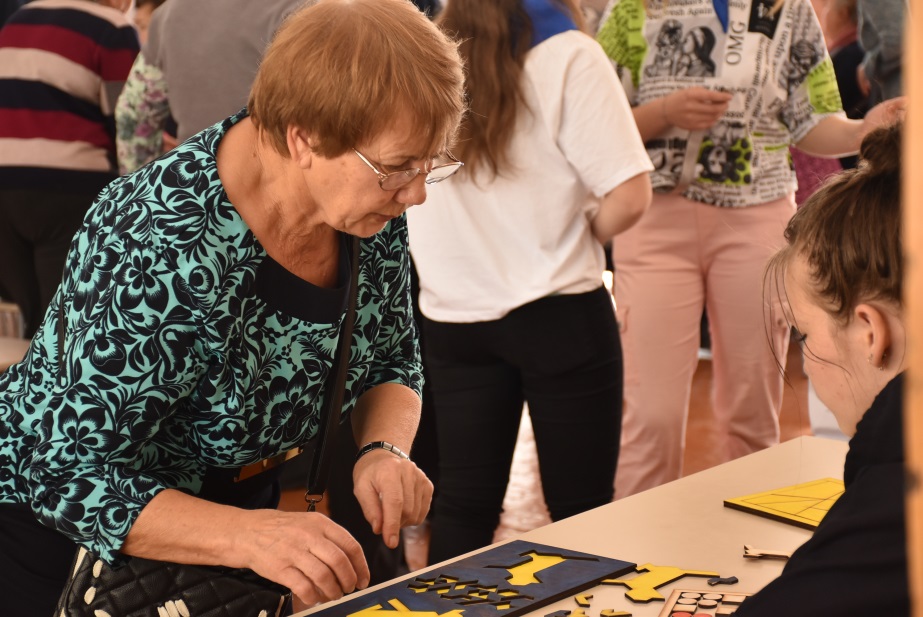 В текущем учебном году ребята уже провели довольно много значимых мероприятий.
День отца
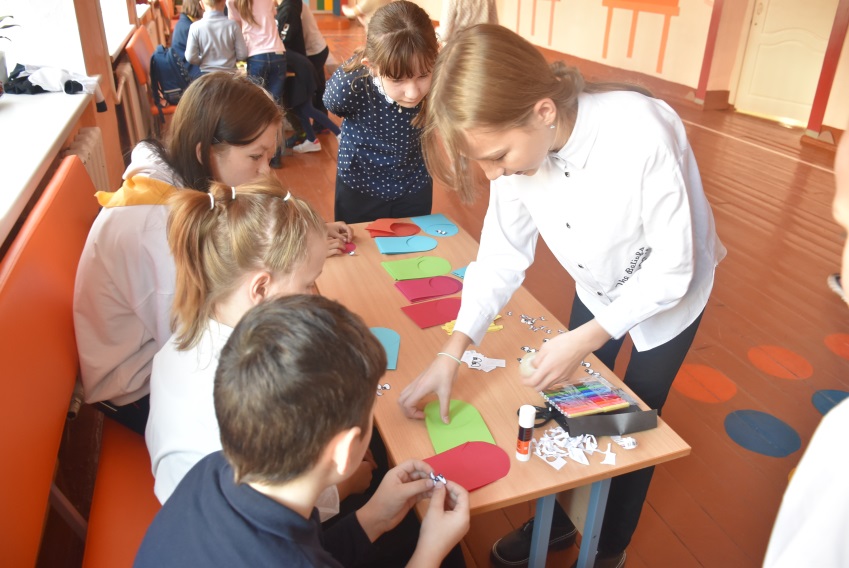 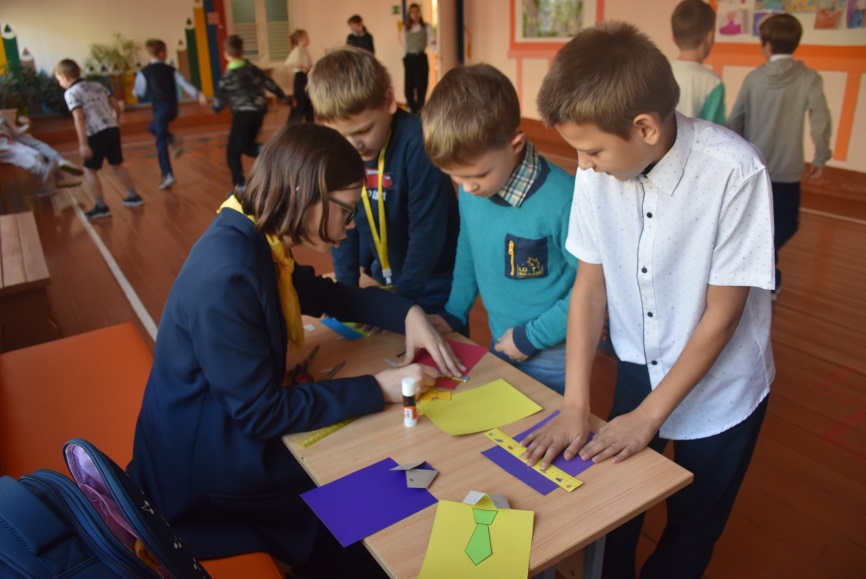 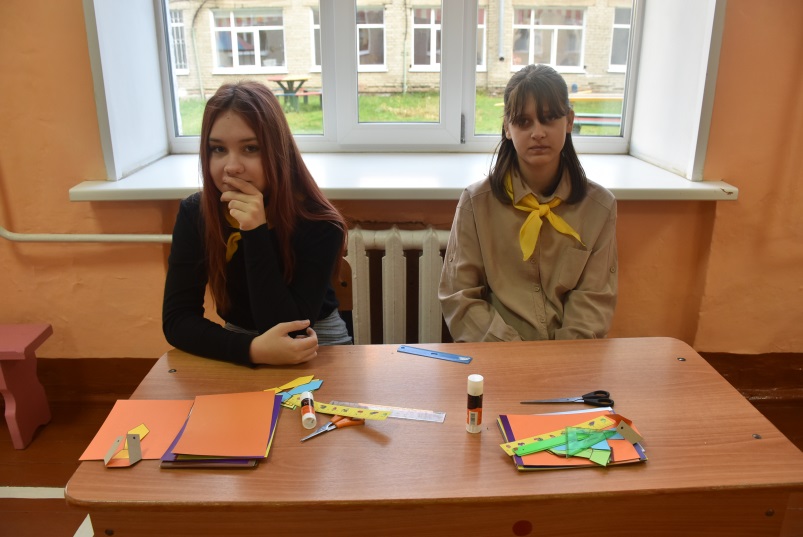